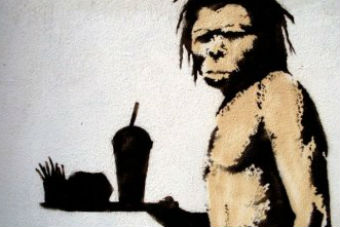 Obezitenin Kökeni
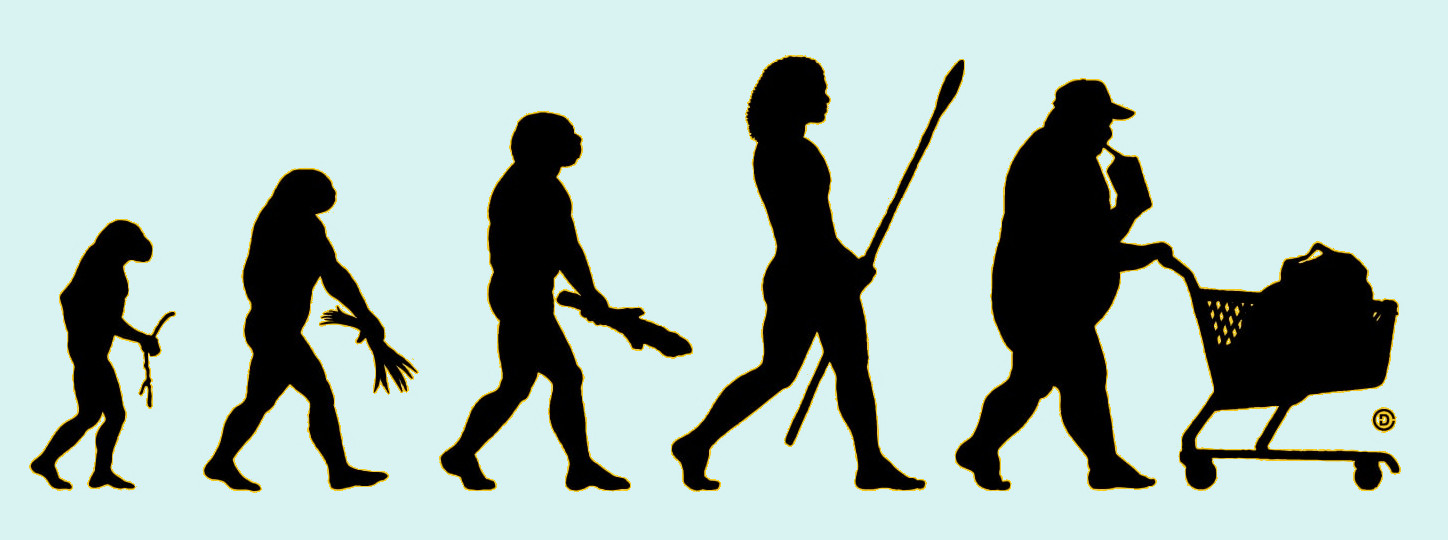 Dr. Murat Karaoğlan/21.11.2019
Sunum Akışı
21.11.2019 
Obezitenin Kökeni
Panta rhei	
	Her şey akar
Pantha horei, 
	Her şey devinir
Kai  avdem menei…
		
            Hiçbir şey olduğu gibi kalmaz...
Hastalıklara biyolojik yaklaşım
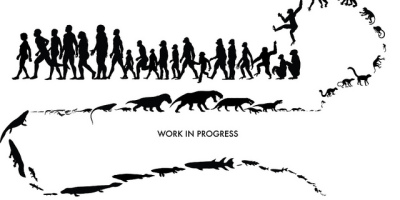 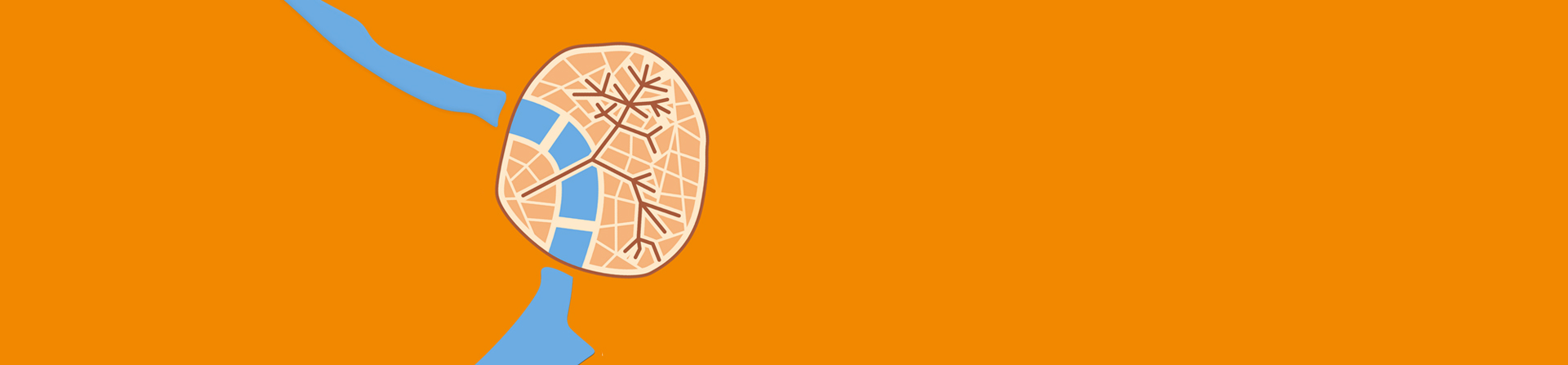 Hastalıkların evrimsel çözümlemesi(maladaptasyon)
Tıpta  biyolojik/evrimsel yaklaşım
Önemlidir; çünkü
İnsan doğası
Geçmişimizin tasarımıyız
Geçmişimizin tasarımıyız
Geçmişimizin tasarımıyız
Gözün biyolojik tarihi
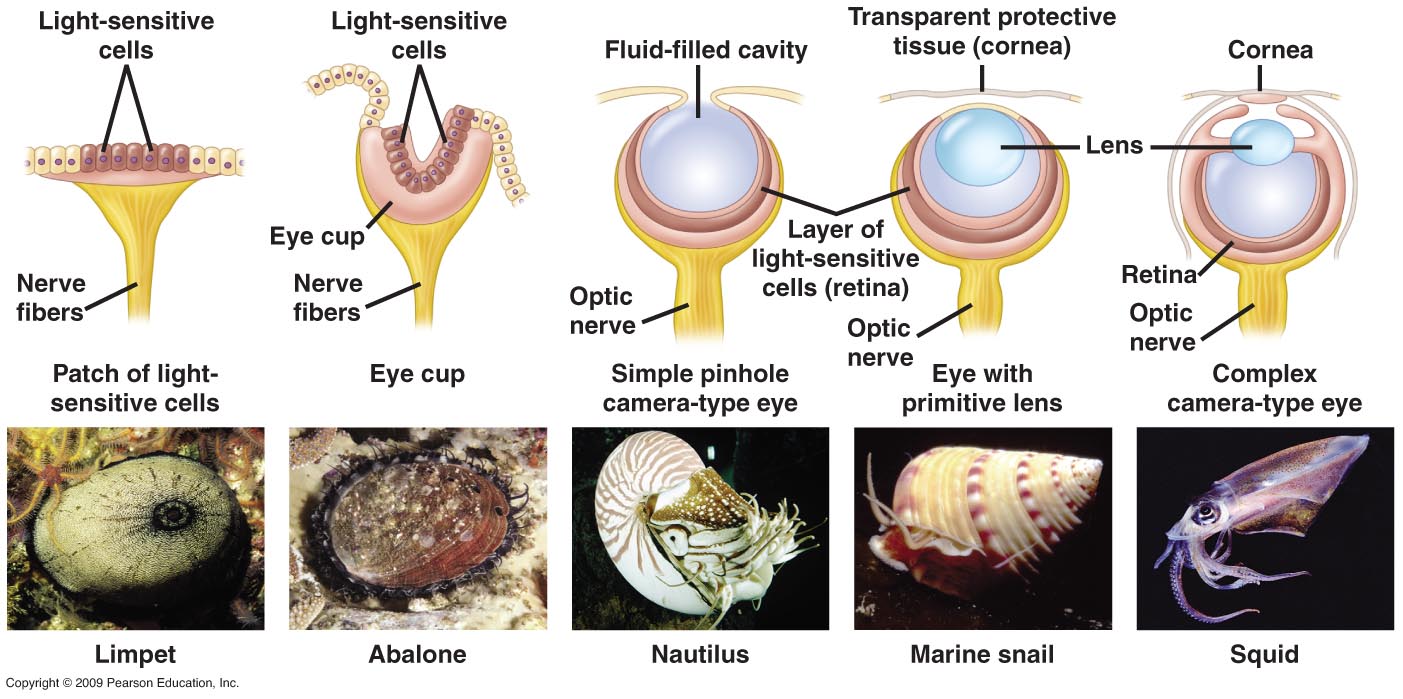 Kalbin biyolojik tarihi
İnsan bedeni
İnsan bedeni
Biyolojik olarak insan; bütünüyle eski parçalardan oluşmuş yeni bir makine
						(Bates, 1979)
Geçmişimizin tasarımıyız
Evrimin ışığı olmaksızın, biyolojide hiçbir şeyin anlamı yoktur
Bütünüyle eski parçalardan oluşan yeni bir makine……..
Bir mühendisin aksine, biyolojik süreçler sıfırdan yenilikler üretmez. Halihazırda var olanlar üzerinde çalışır. Tıpkı; milyonlarca yıl boyunca eldeki ürünlerini yavaş yavaş değiştiren bir tamirci gibi… dönüştürmek ve yaratmak için tüm fırsat ve olanakları kullanarak…
							(Jacob, 1977)
Tıpkı Rube Goldberg Makineleri gibi
Basit bir  işlev için son derece kompleks mekanizmalar kullanmak; eldeki araç-gereçlerle
Exaptation
Exaptation
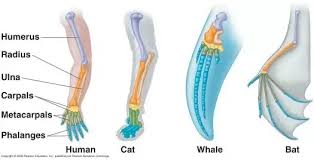 Tüy uçmak için değil; izolasyon için
Ekstremite taşımak için değil; yüzmek için
Gen sharing(ASL-lens crystalline)
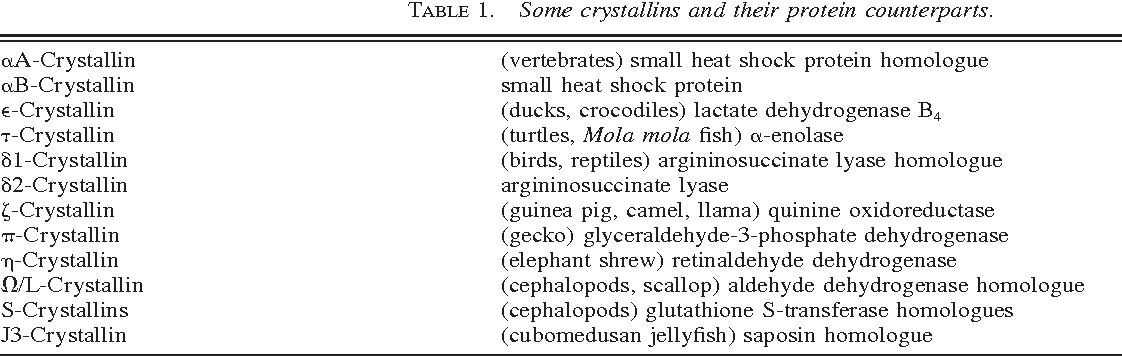 Kristallin geni lens için değil, üre sentezi ve glukoz metabolizması için
Exaptation
Plasenta oluşumundaki syncytin geni plasenta için değil, bakteri membranını delmek için
Çok hücreli yaşam;
800 milyon yıl önce; belirli özellikler bakımından özgün özellikleri olan hücrelerin yaşamayı daha avantajlı  kılan doğal seçilim yasalarınca ortaya çıkan toplu yaşamdan köken alır
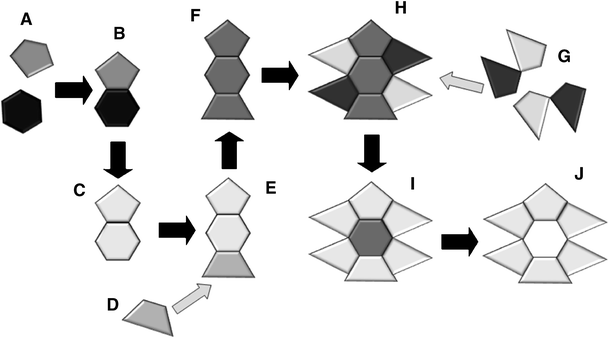 Kompleksitenin formasyonu
Biyolojik olarak organizmalar
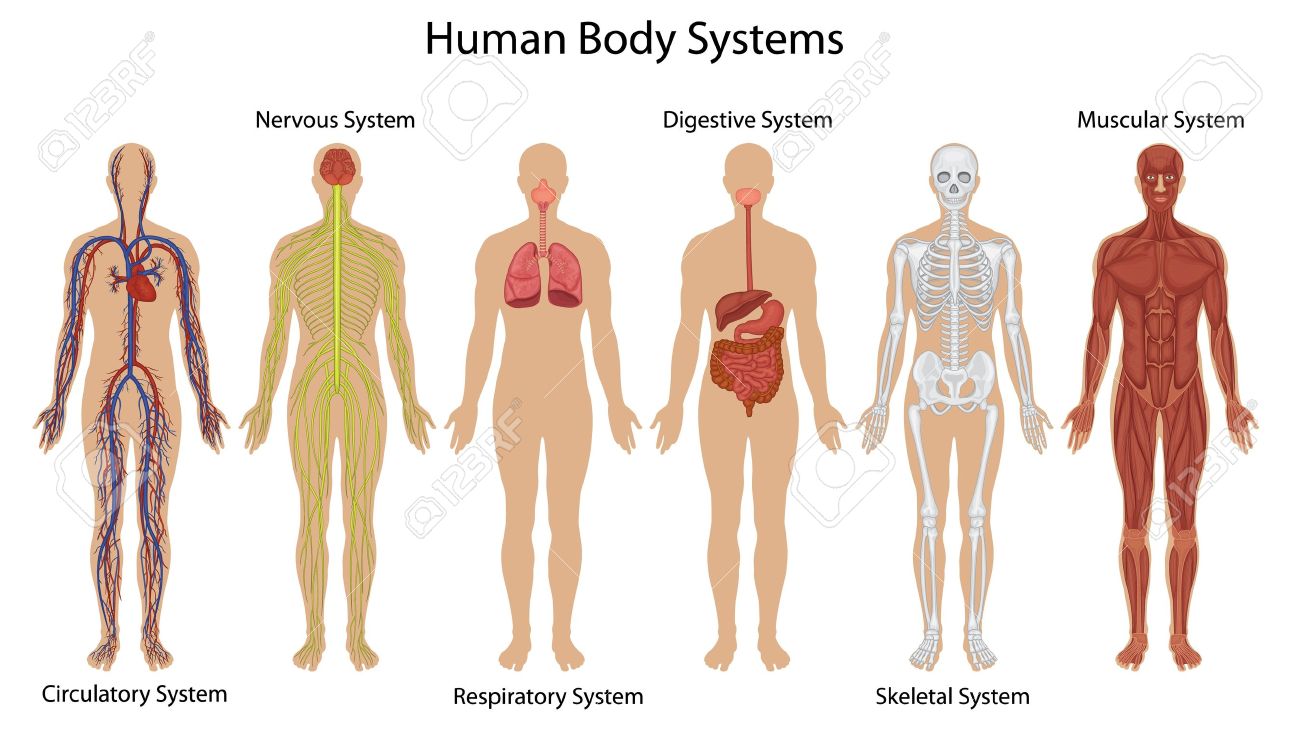 Daha fazla yaşamak ve çoğalmak üzere bir araya gelmiş  parçaların oluşturduğu uzlaşı paketleridir .

Bu yüzden;  evrim ve doğal seçilim organizmanın sağlığını  değil ;  parçalar arasındaki uzlaşıyı hedefler
Bedeni oluşturan parçaların biyolojik tarihi
Karasal
80 myö
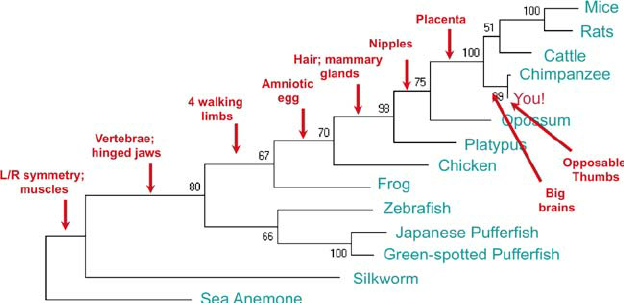 210 myö
250 myö
s
u
c
u
l
350 myö
10 myö
380 milyon yö
500 milyon yö
700 milyon yö
Yaşamın Kronolojisi
Metagenom(23 000 gen)
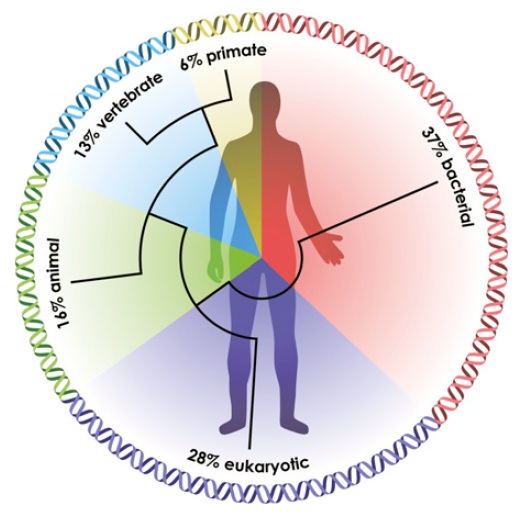 Organizma olarak insan
“Escherichia coli için doğru olan fil için de doğrudur”                       						(Jacob 1988)
‘’Çevreye’’ verdiğimiz tepkilerin toplamıyız
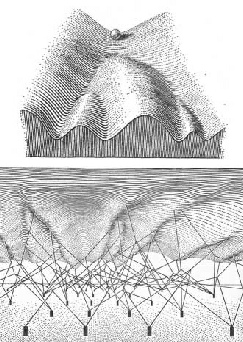 (Condrad Waddington,1942)
‘’Çevreye’’ verdiğimiz tepkilerin toplamıyız
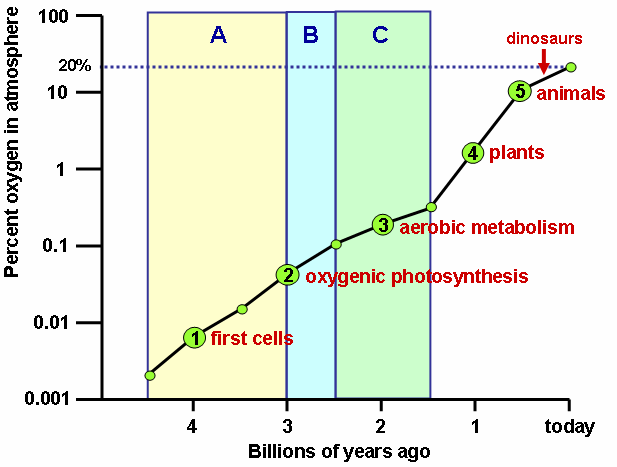 İnsanın süreci çevre/iklim değişiminden bağımsız değildir
Yeryüzü son birkaç milyon yıldan bu yana giderek daha soğumaktadır.  Her büyük iklimsel değişim organizmalarda değişimin itici gücü olmuştur
Neden obez oluyoruz?
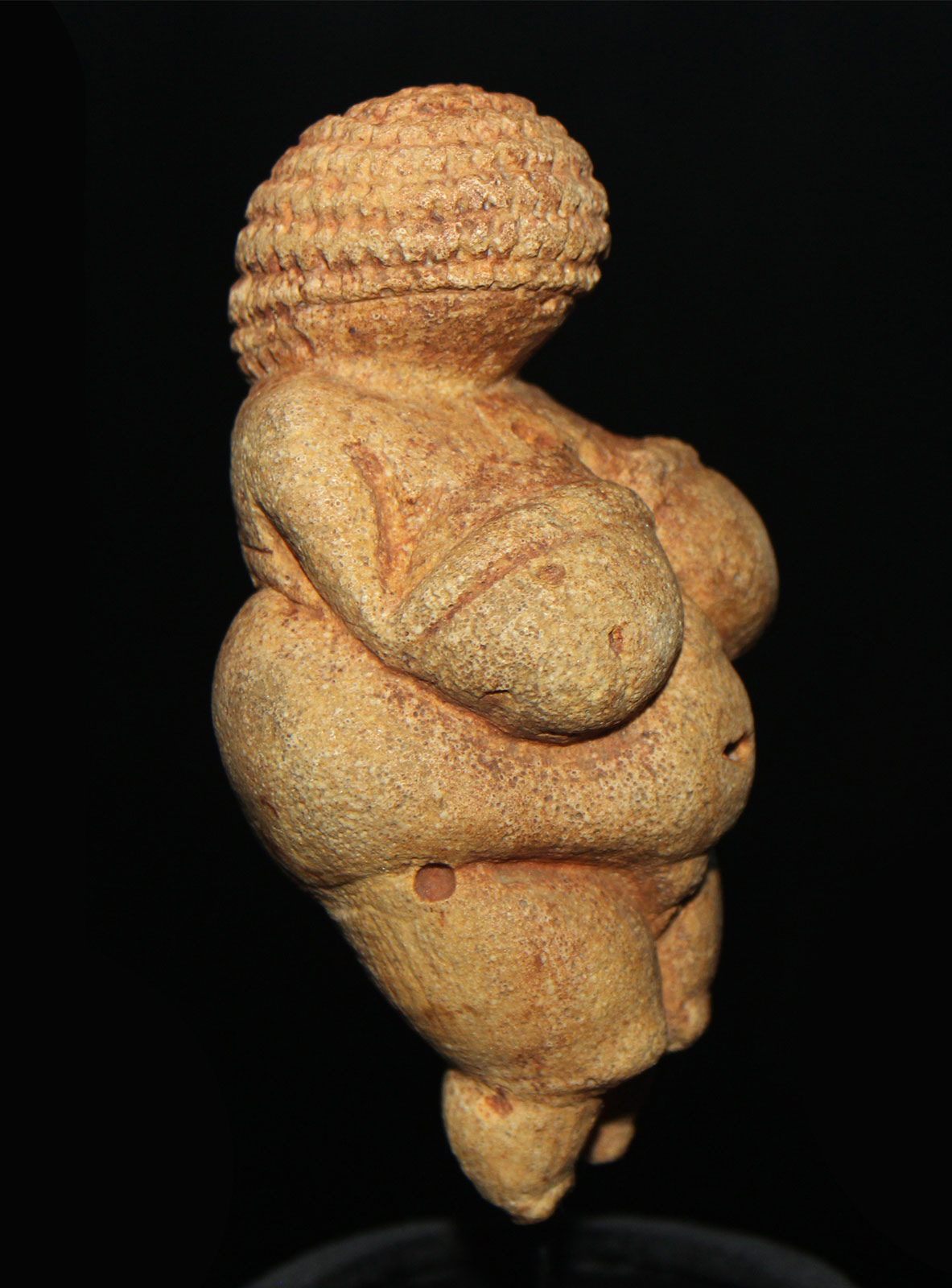 Willendorf  Venüsü 29 000 milyon yıl önce
Obezite ve ilişkili bozukluklar ‘’Yaşam Tarzı’’ hastalığıdır
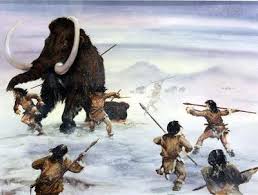 Avcı-Toplayıcı
Sadece Tıklayıcı….
Obezite, paleolitik insan bedeninin modern çevreye verdiği yanıttır.
Yağ dokusunun kökeni
Adipozite ne zaman ortaya çıktı?(Kambriyen-Ordovisyen dönemi)
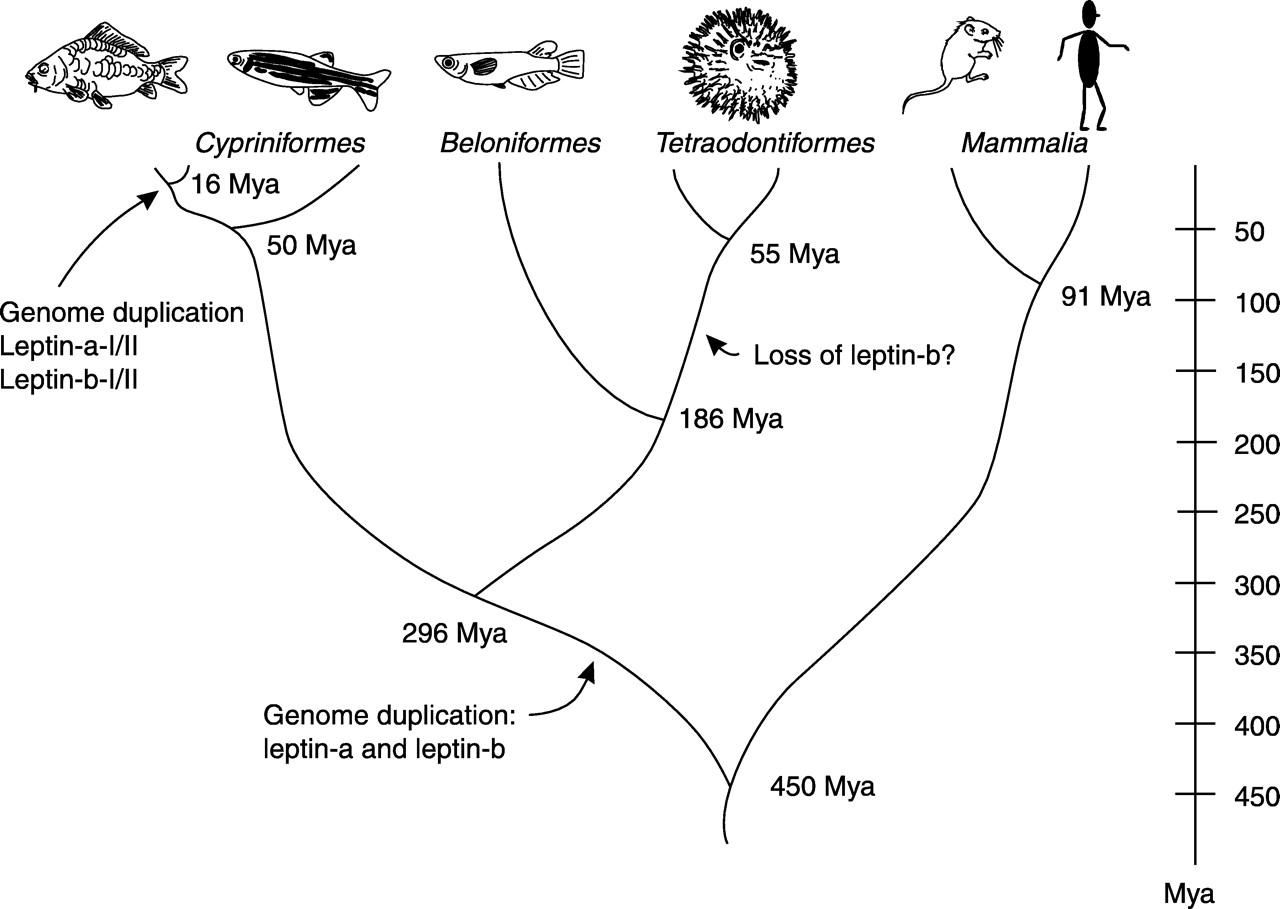 Adipozite ne için seçilime uğramıştır?
Adipozite ne için seçilime uğramıştır?
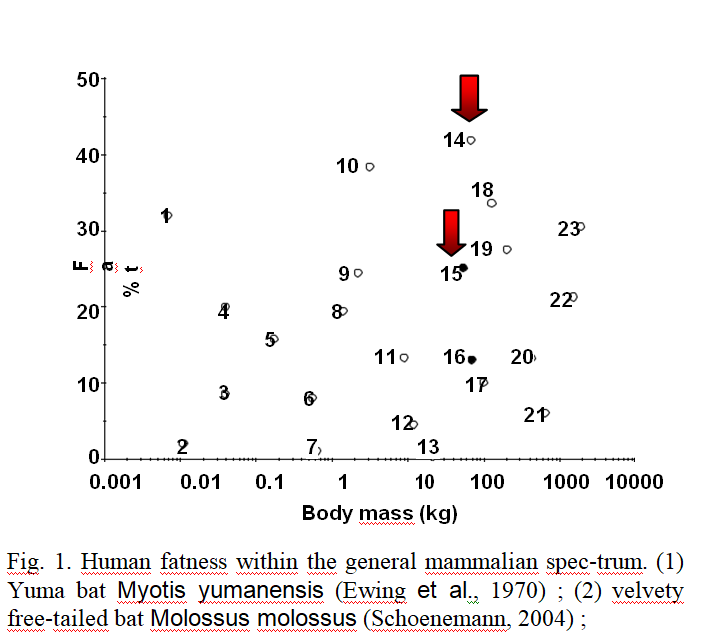 BMI
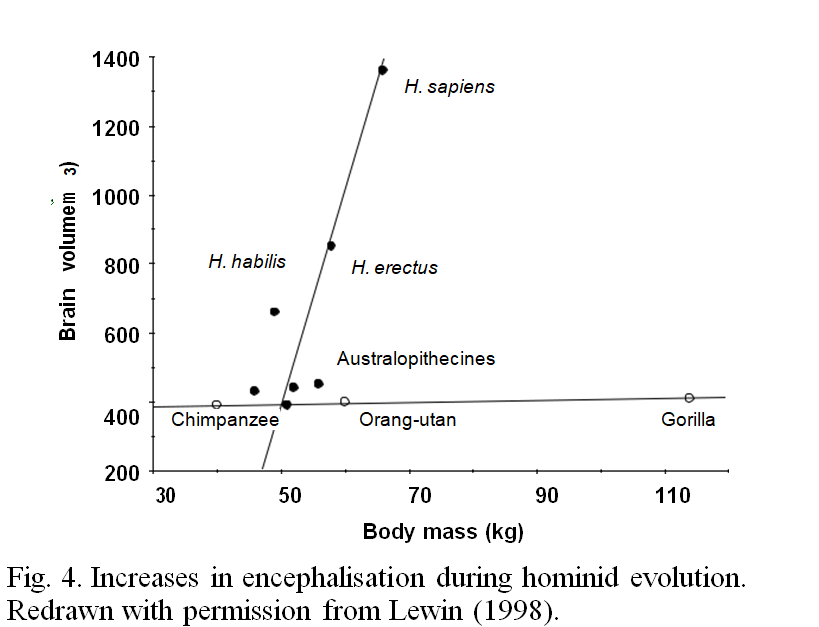 Homo Sapiens
Ensefalizasyonun finansmanı için yağ dokusu
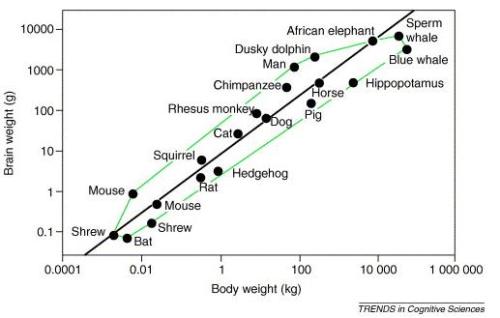 Ensefalizasyon katsayısı
r-K üreme stratejisi(döle yatırımda çeşitlilik)
Beyne ve yavruya yatırımın finansmanı için İnsülin Direnci
Life History Theory
Yaşam tarihini yönlendiren aracı olarak yağ dokusu
Tüm  organizmalar enerjilerini temel yaşam becerilerini geliştirmek için  çevre şartlarının gerektirdiği koşullara göre en optimum olacak biçimde yönlendirirler
Y modeli
Life History Theory
Yaşam tarihini yönlendiren aracı olarak yağ dokusu
Tüm  organizmalar enerjilerini temel yaşam becerilerini geliştirmek için  çevre şartlarının gerektirdiği koşullara göre en optimum olacak biçimde yönlendirirler
Hormonlar
Hormonlar
Yağ dokusu
Y modeli
Obezite insan & çevre evriminin doğal bir sonucudur
Paleolitik çevre için uyarlanmış bedenin modern çevreye verdiği yanıttır.
Paleolitik dönem(2 milyon-10 000 yıl öncesi)
Adipozite için ana itici evrimsel güç olarak ensefalizasyon(paleolitik dönem)
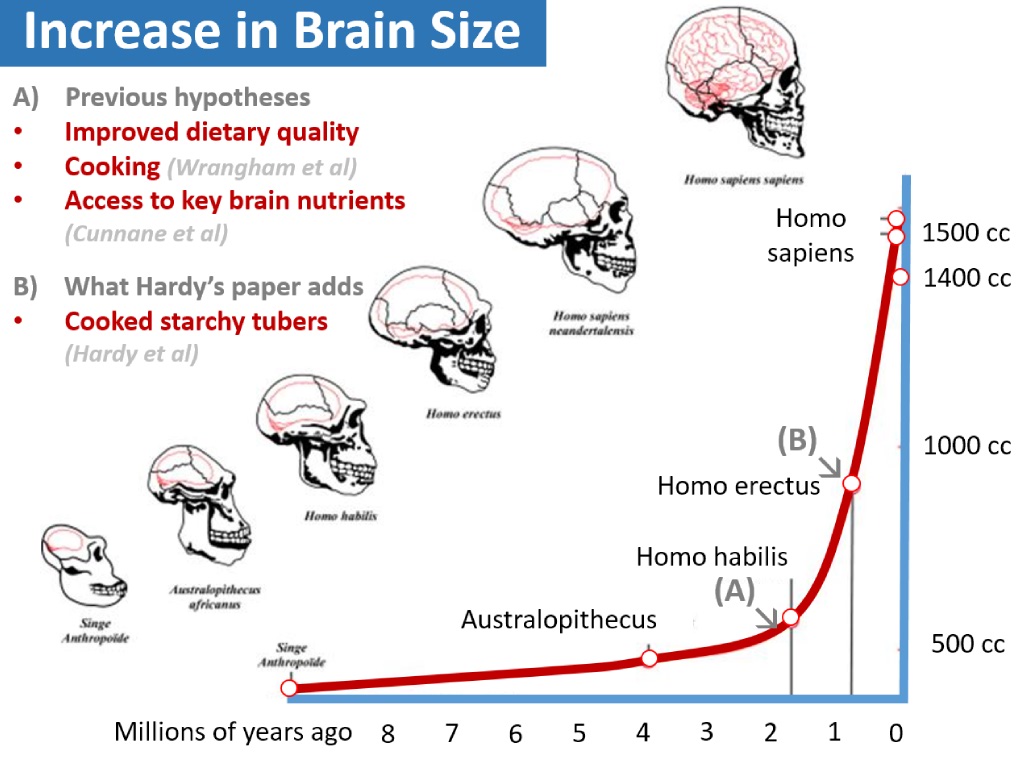 Change between gut mass-brain volume
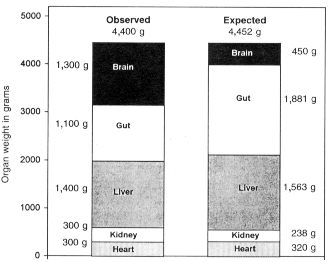 Hominidia
Neolitik Dönem(10 000-250 yıl öncesi)
Sanayi Devrimi-Modern Çağ(250 y.ö.-günümüz arası)
Adipozite için Seçilim Baskısı Yaratan İtici Evrimsel Güçler
Ürikaz enziminin kaybı(Miyosen Dönemi 20-16 milyon yö)
Enerji kısıtlılığı ve su korunumun yarattığı evrimsel baskı ürikaz enziminin kaybolması ile yolak fruktoz sentezine kaydırıldı
Ürikaz enziminin kaybı(Miyosen Dönemi 20-16 milyon yö)
16-20 myö mutasyon
Ürikaz
Allontoin
Adipozite seçilimi için diğer evrimsel güçler(paleolitik dönem)
Obezitenin Evrimsel Mekanizmaları
Obezitenin Kökeni için Evrimsel Kuramlar
Tutumlu gen hipotezi (Neel, 1962)
Genetik sürüklenme hipotezi(Avcılardan kurtuluş, Speakman 2007)
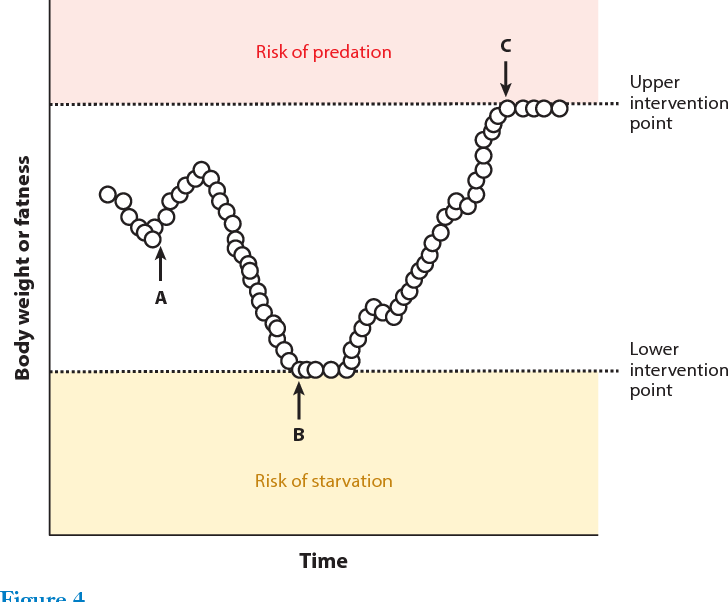 Protein kaldıraç hipotezi
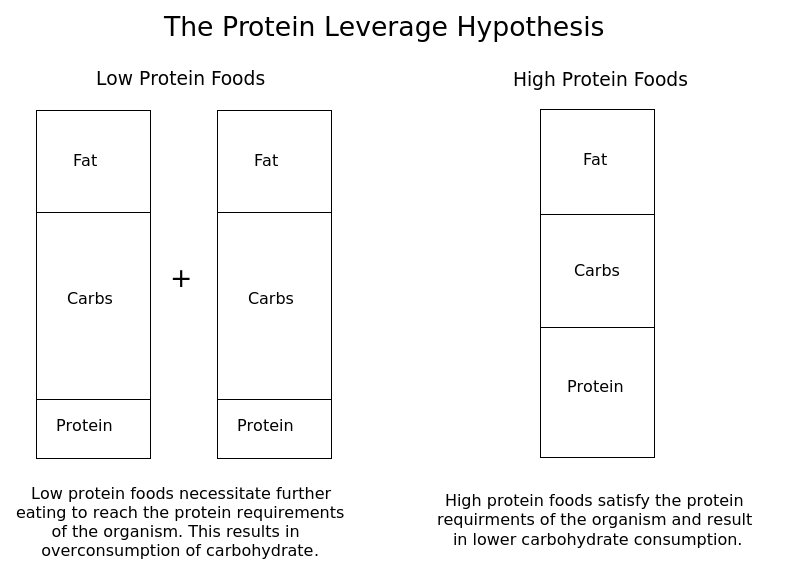 Protein kaldıraç hipotezi
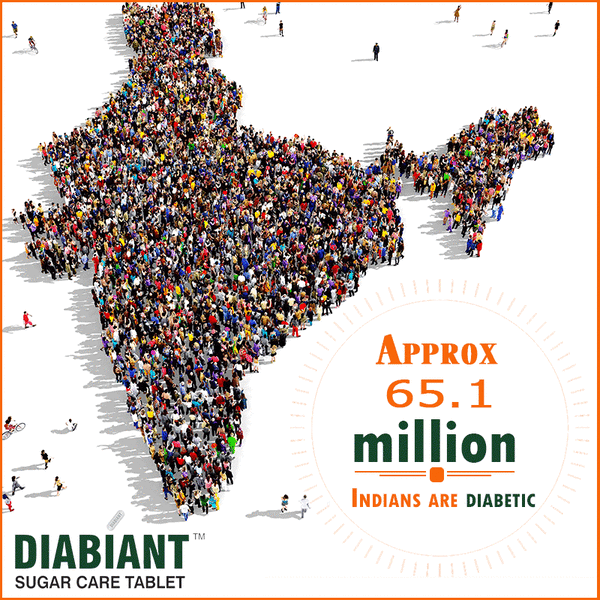 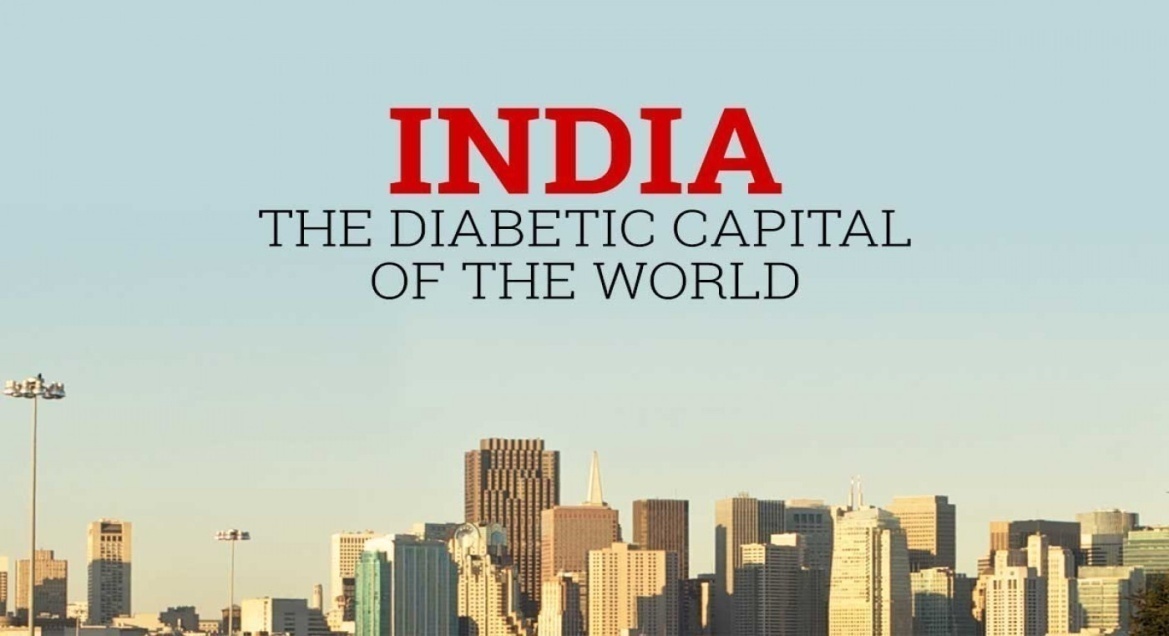 Obezite: Göçlerle iklime  adaptasyona ödenen maliyet(BAT’ta çeşitlilik)
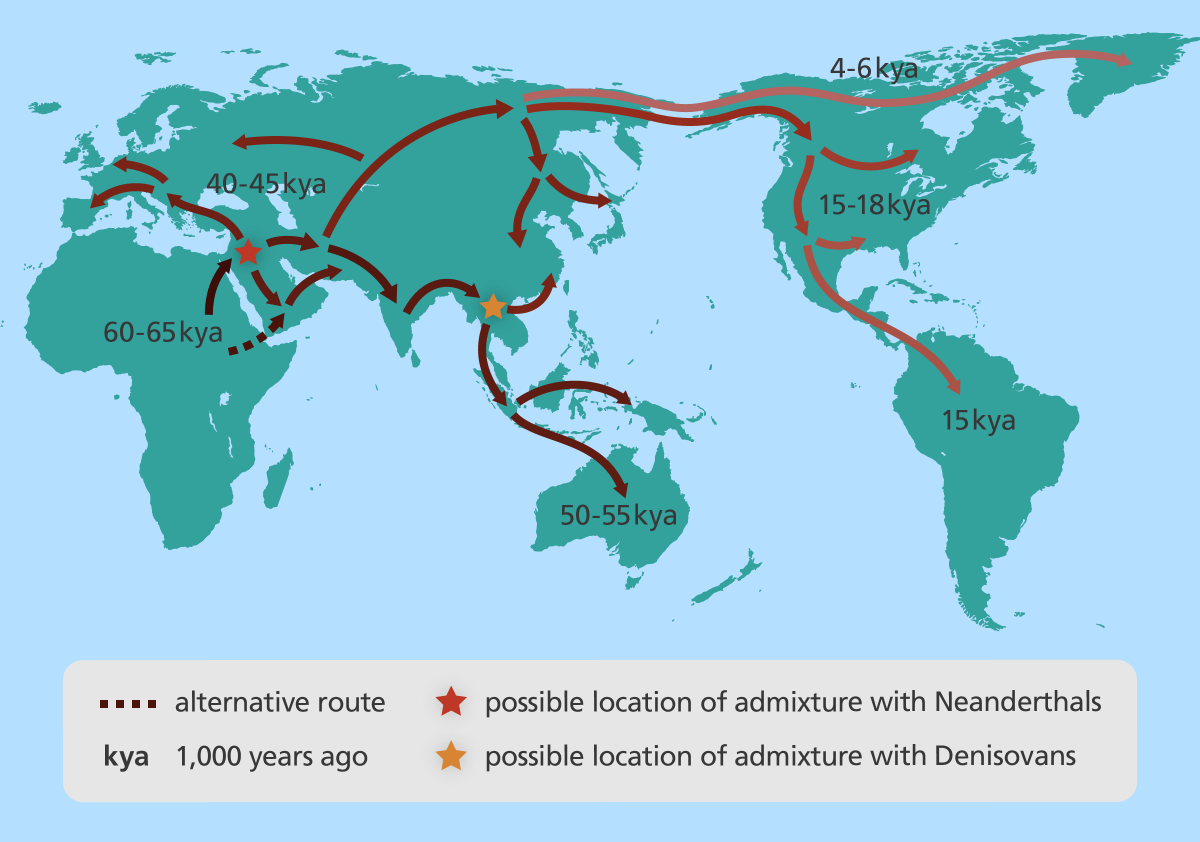 Obezite: Göçlerle iklime  adaptasyona ödenen maliyet(BAT’ta çeşitlilik)
20 000
40-45 bin
60-70 bin
50-55 bin
15 000
Trade-off:Evrimin merkezindeki ilke
Linkage Disequilibrium
T1DM: Soğuğa adaptasyona ödenen bir bedel
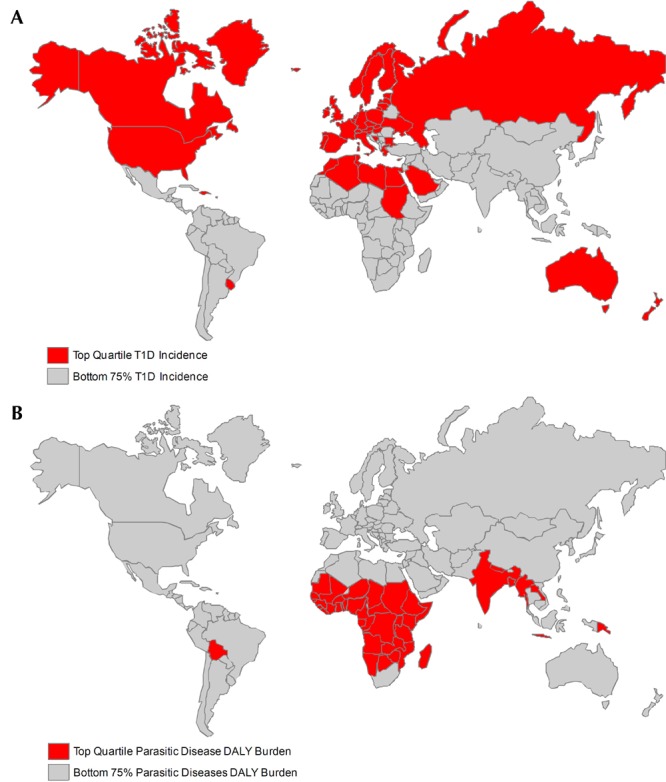 T1DM’nin
Kuzey Avrupa’da yaygın olması

Kışın artan mevsimsel özelliği hipotezi desteklemektedir
T1DM: Soğuğa adaptasyona ödenen bir bedel
T1DM: Virüslere dirence karşı ödenen bir bedel
Neolitik (Tarım) Döneminde Obezite
Paleolitikten neolitik döneme diyet değişimi
Obezitenin fetal programı
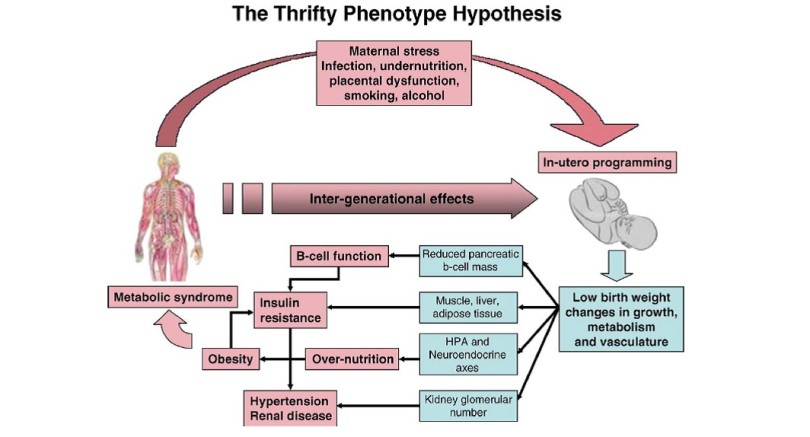 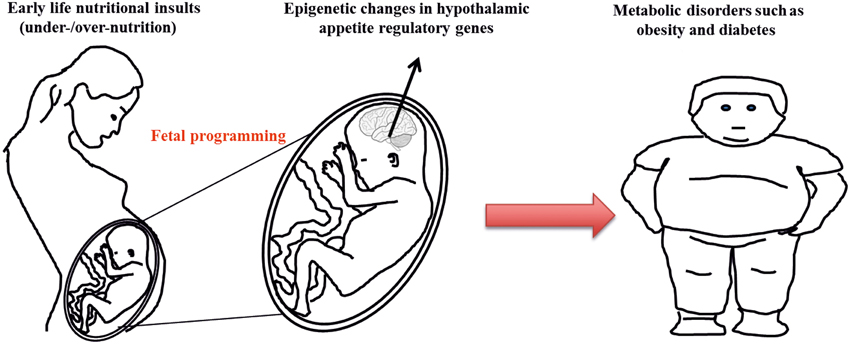 Obezitenin fetal programı
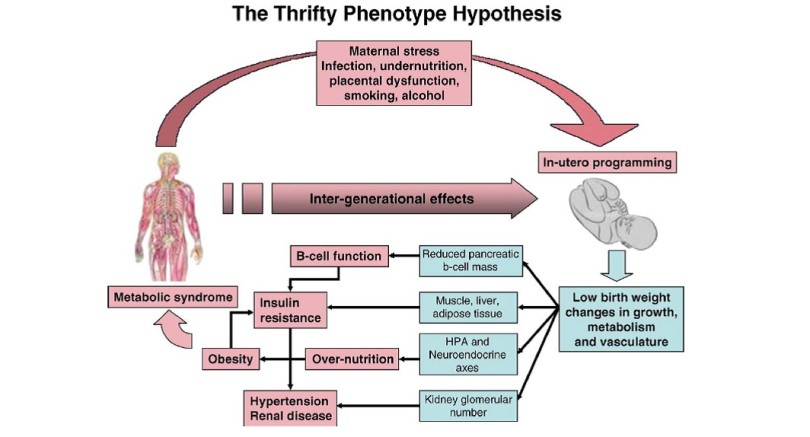 Ontogeny recapitulates phylogeny
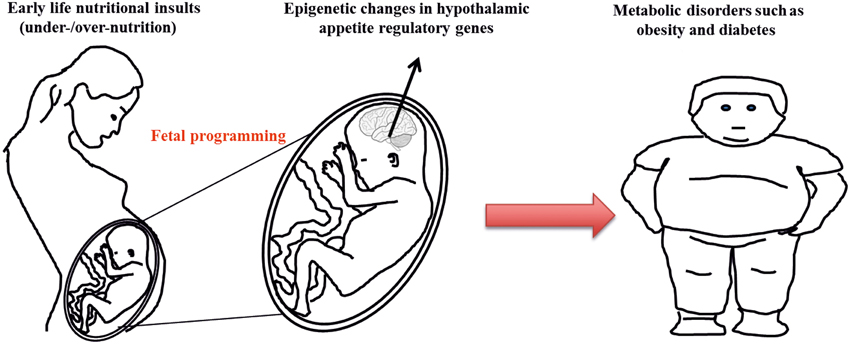 ’’Ontogeny recapitulates phylogeny’’
Recapitulation  Theory (Tekrarlama)
species
species
species
species
Soy ağacında;
Eski türlere ait kazanılmış özellikler, homeotik genler aracılığıyla sonraki türlere aktarılır

Embriyojenezde,
Biyolojik olgu ve süreçler soy ağacındaki düzeni tekrarlar
Kuşaklar arası etki
Olumsuz çevrenin genetik bir hastalıkmış gibi kuşaktan kuşağa aktarılması
Obezite  niçin seçilime uğradı?
Trade-off
Günümüzde obezite
Kapitalizm-obezite ilişkisi
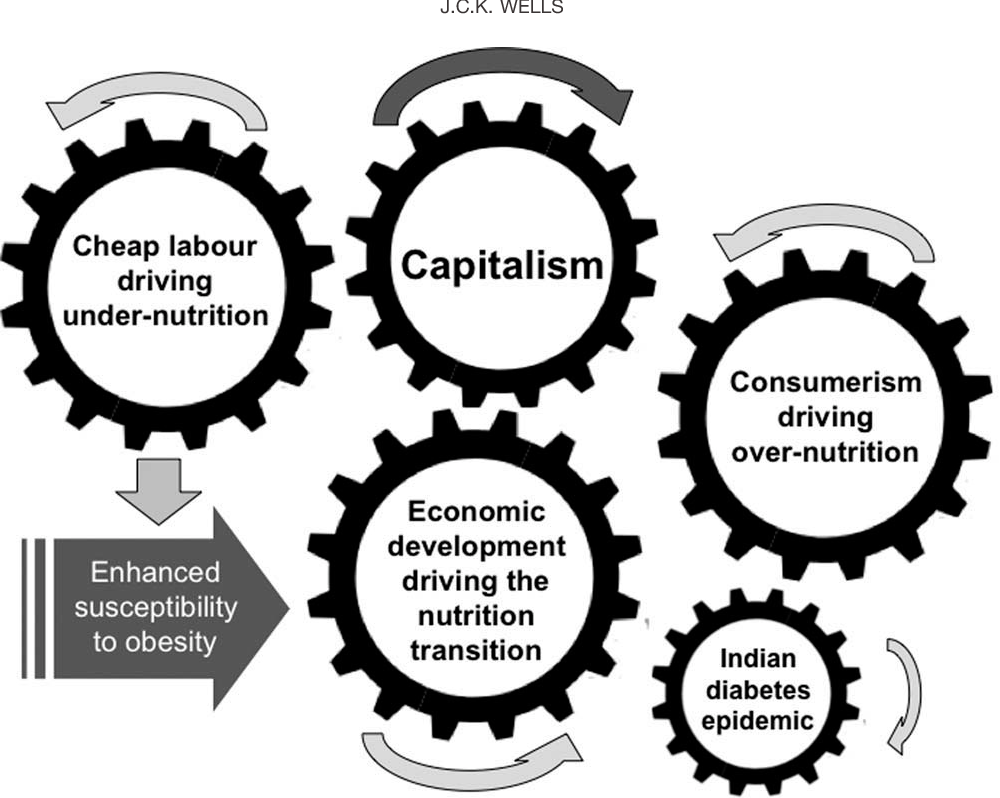 Yüksek fruktoz temelli içecekler-obezite
Fast-food
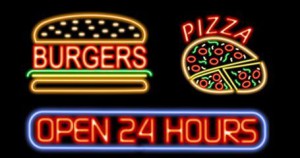 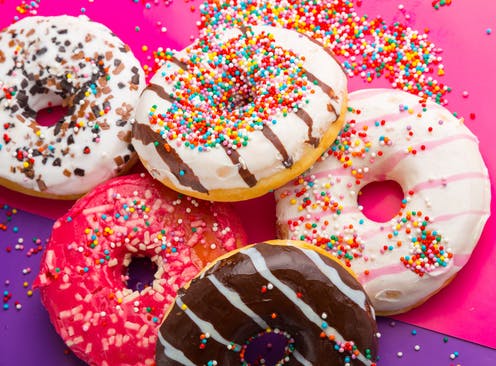 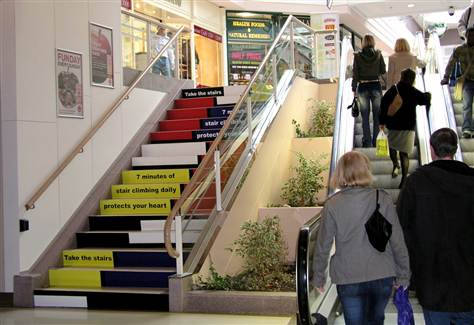 Limbic capitalism
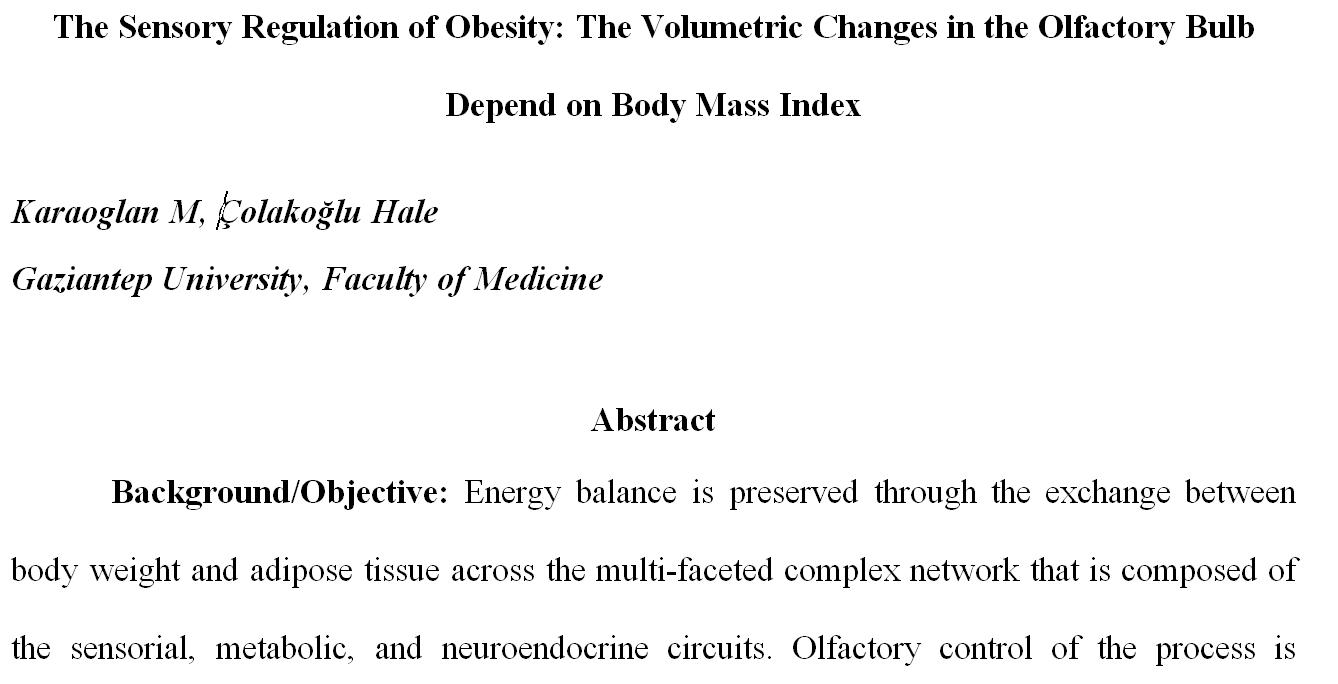 Obezitenin Kök Nedeni
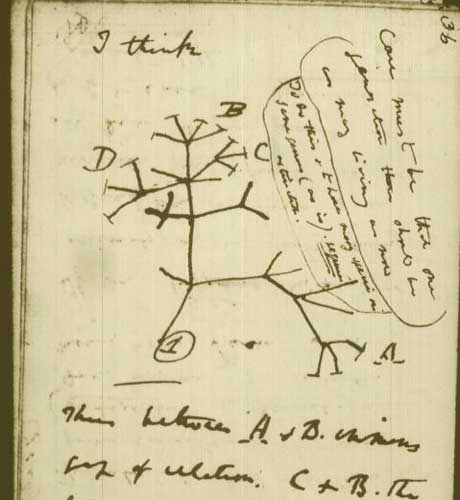 ‘’Tüm asil niteliklerine rağmen insan, daha aşağı kökenlerinin silinmez damgasını bedeninde taşır.’’